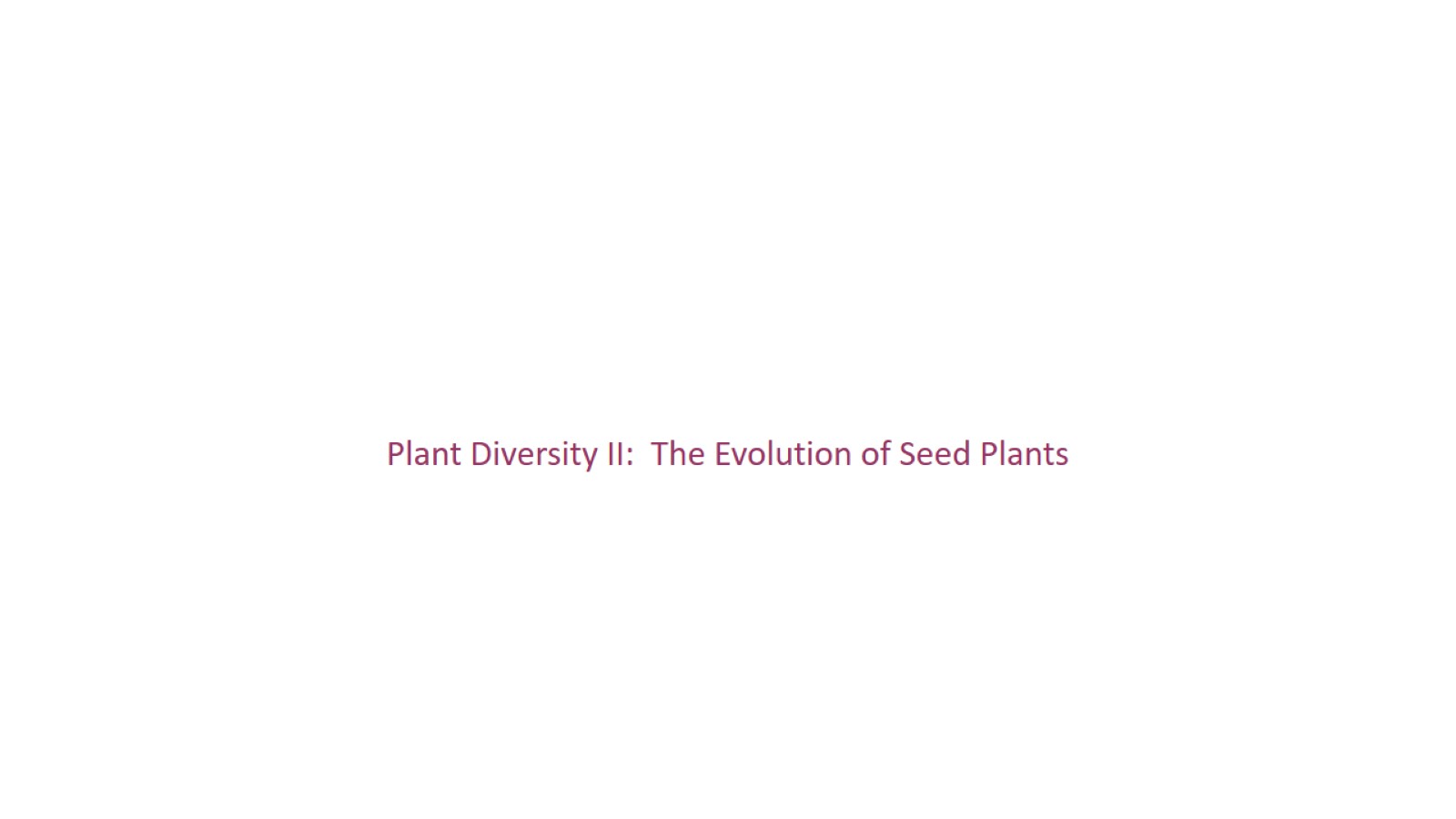 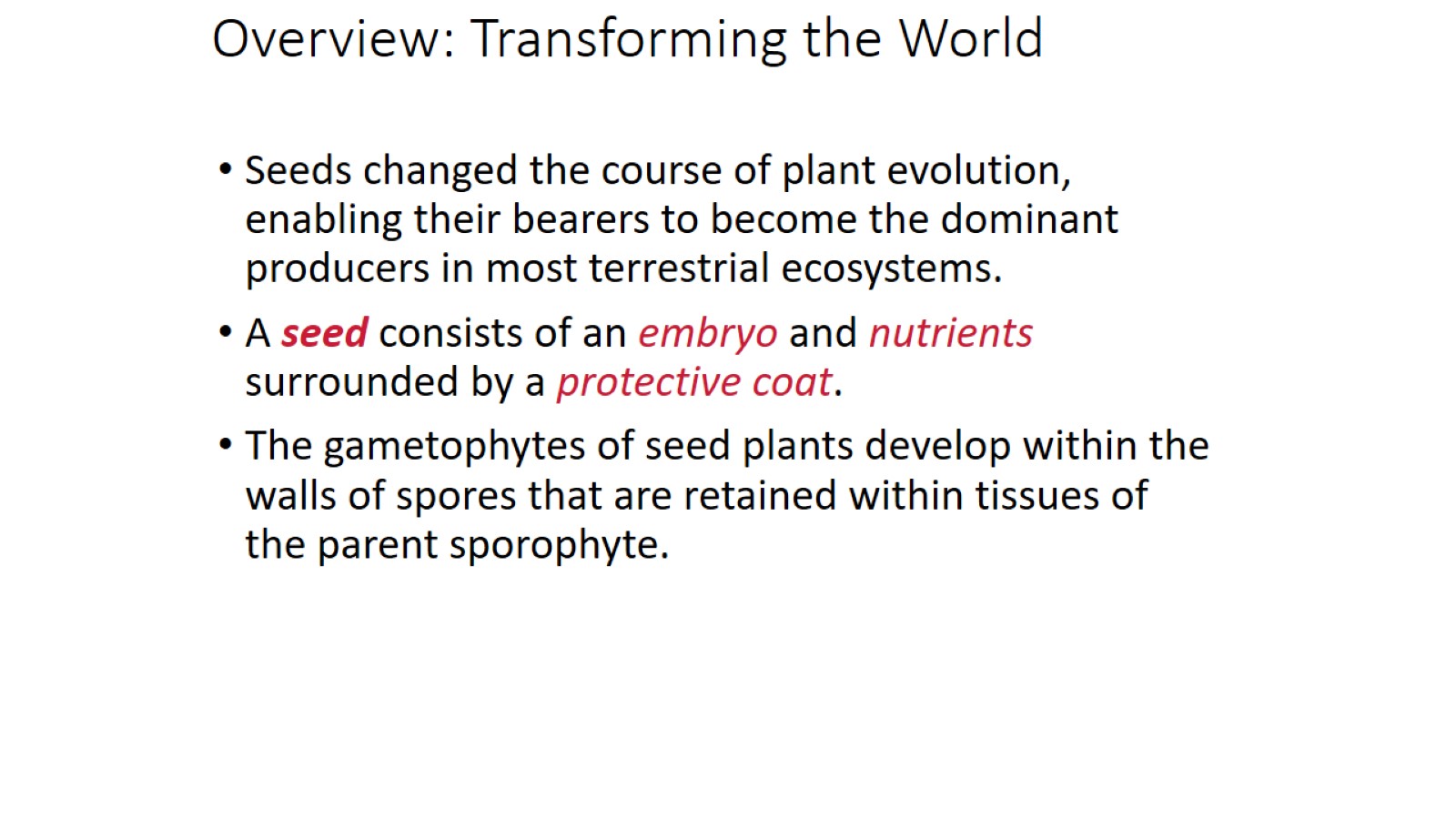 Overview: Transforming the World
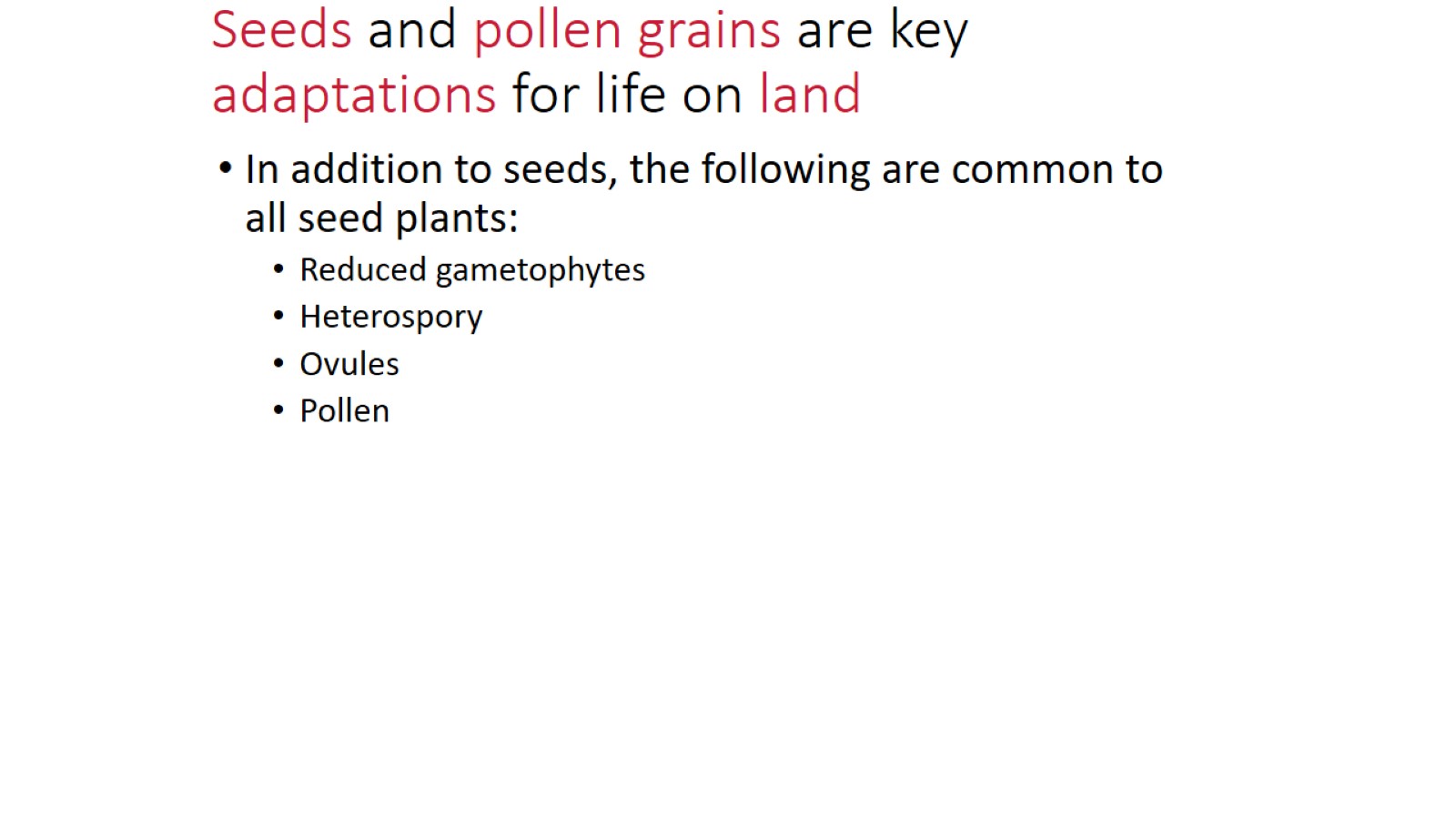 Seeds and pollen grains are key adaptations for life on land
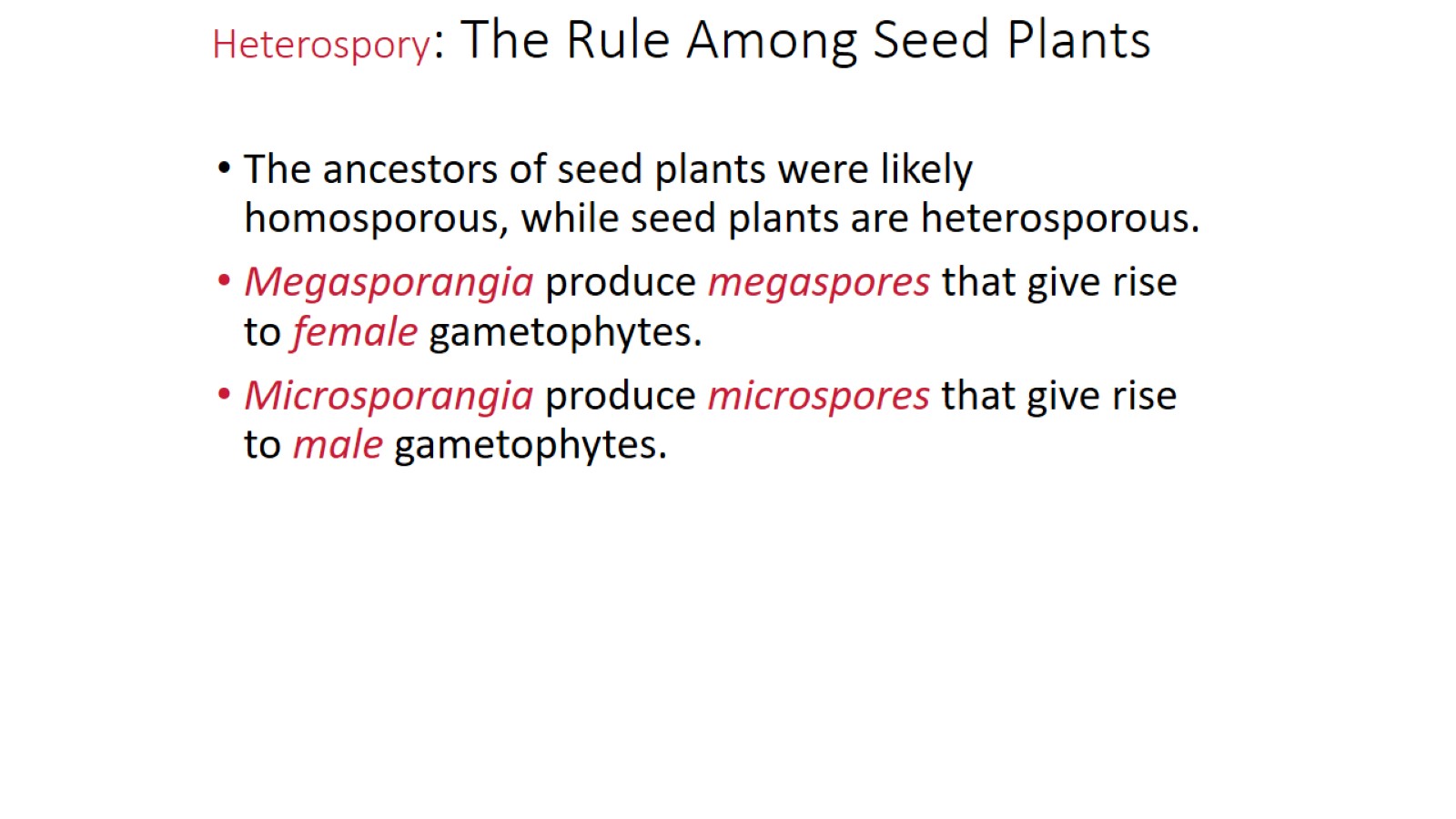 Heterospory: The Rule Among Seed Plants
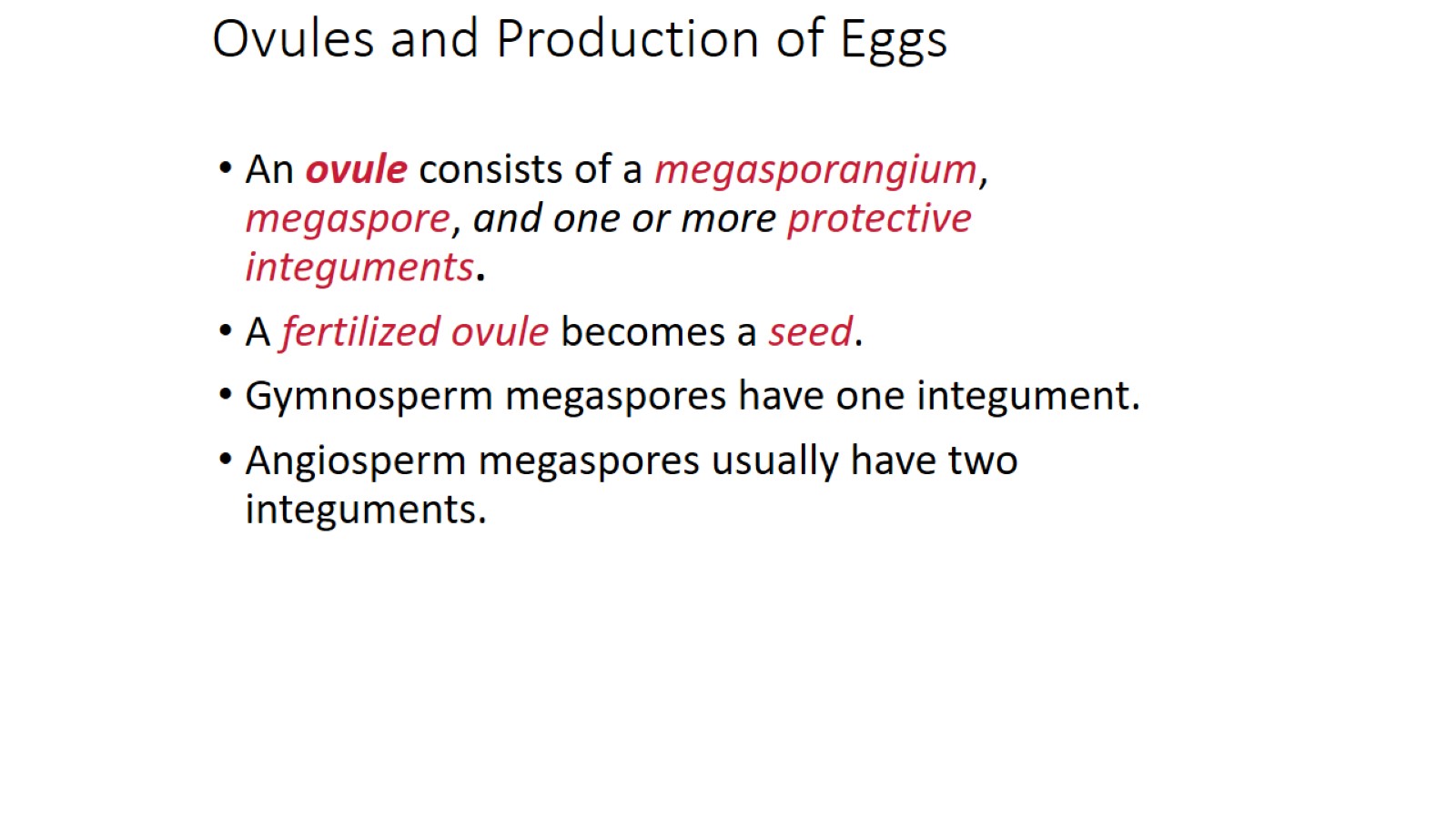 Ovules and Production of Eggs
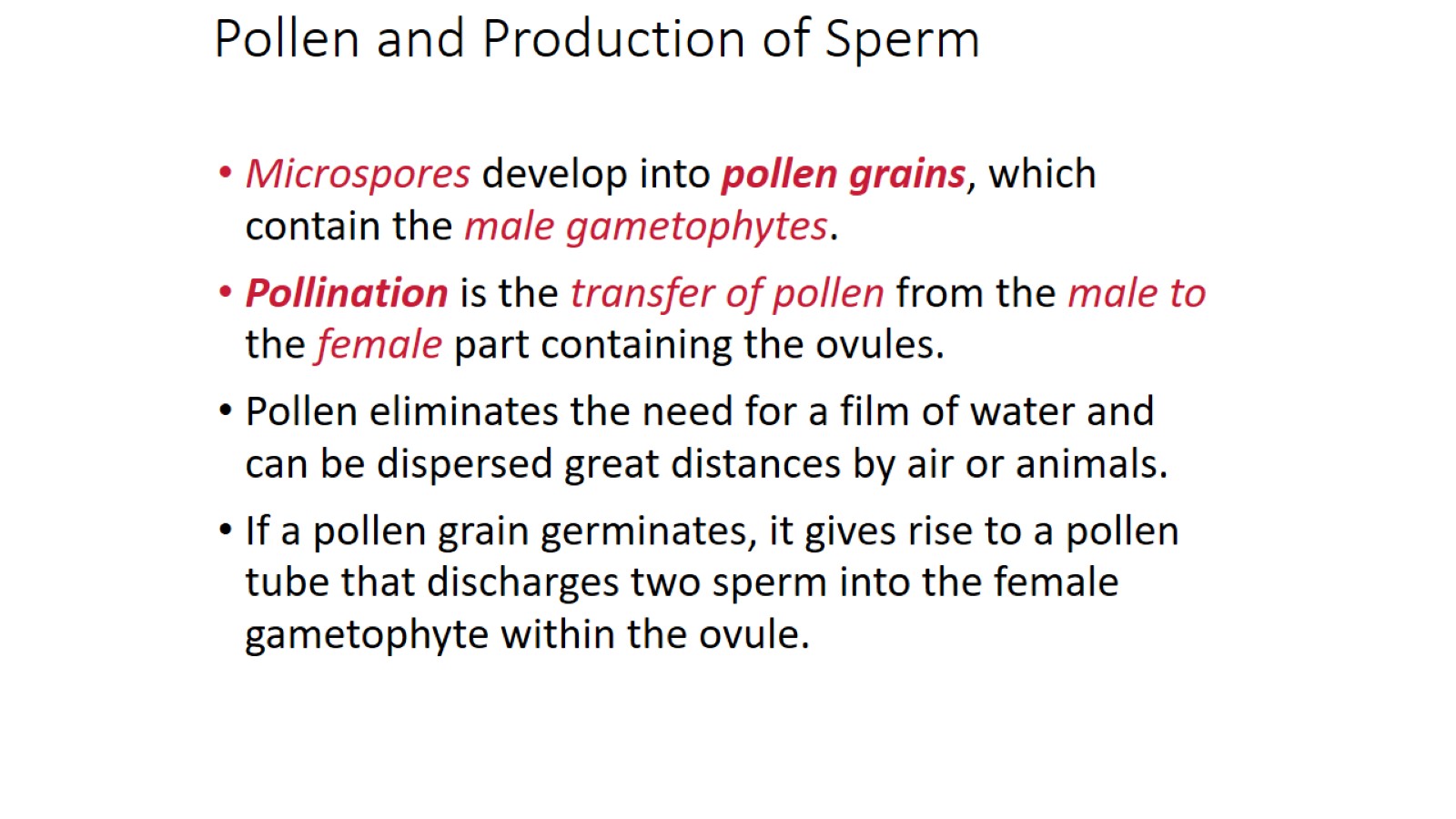 Pollen and Production of Sperm
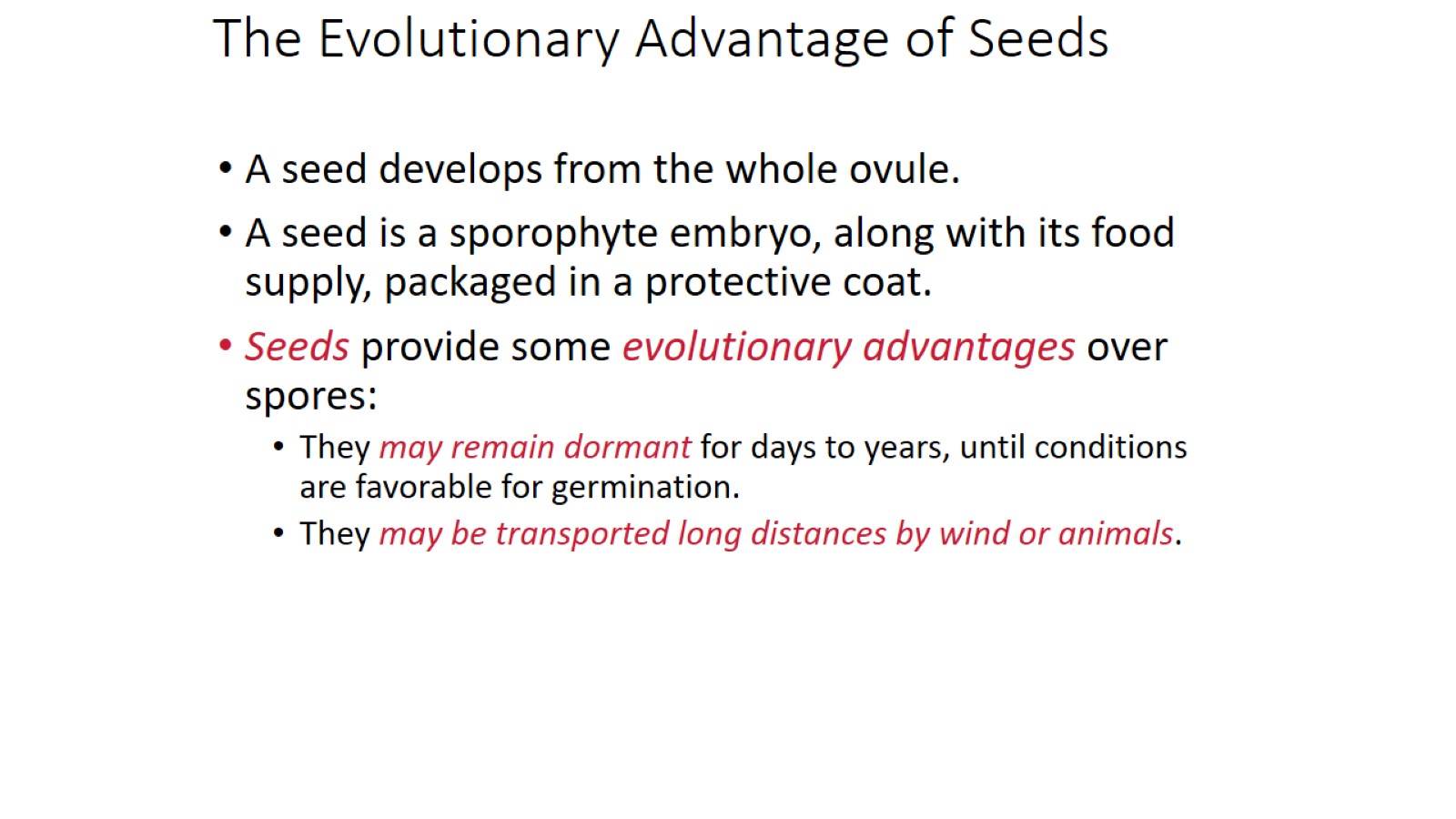 The Evolutionary Advantage of Seeds
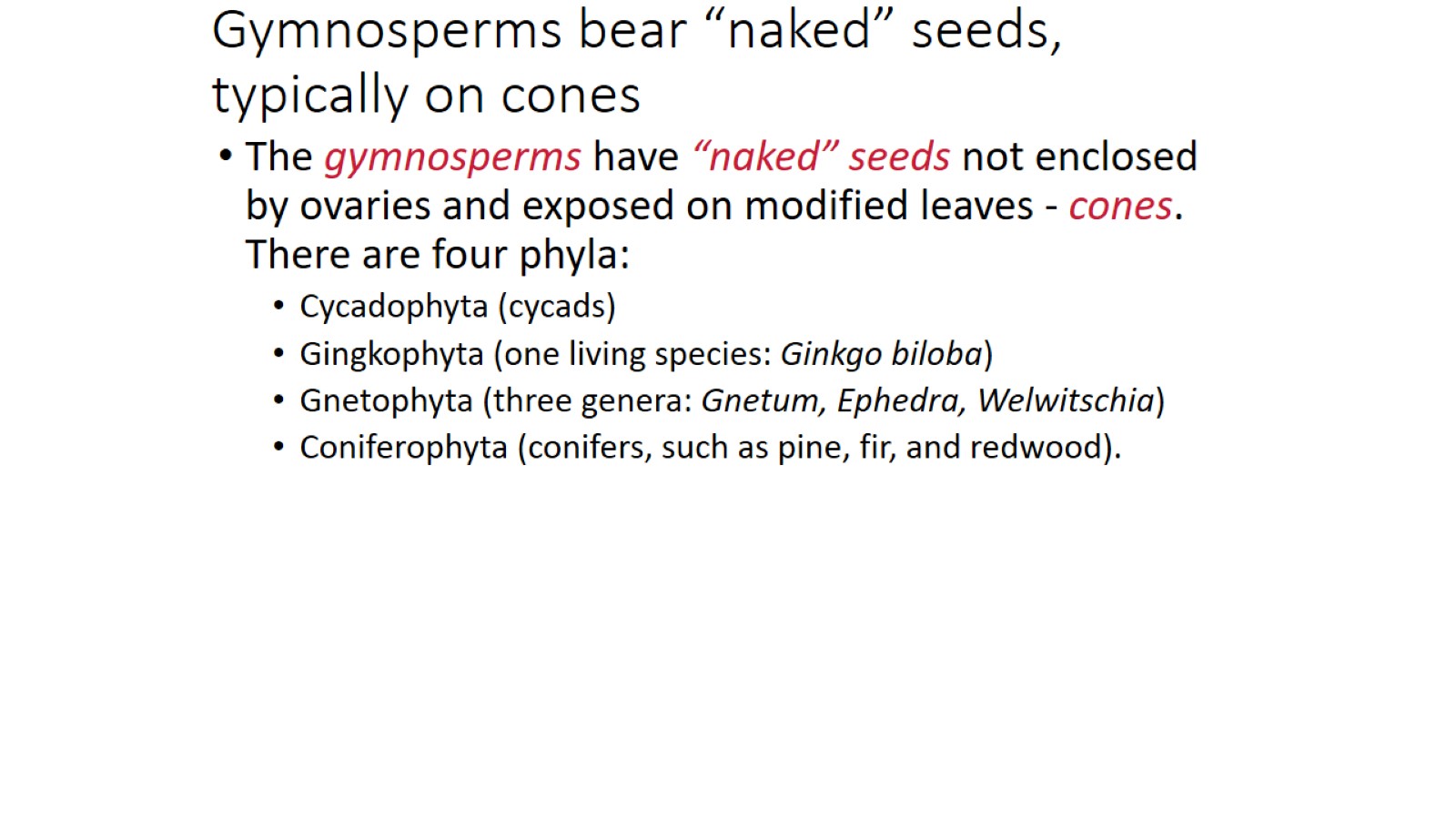 Gymnosperms bear “naked” seeds, typically on cones
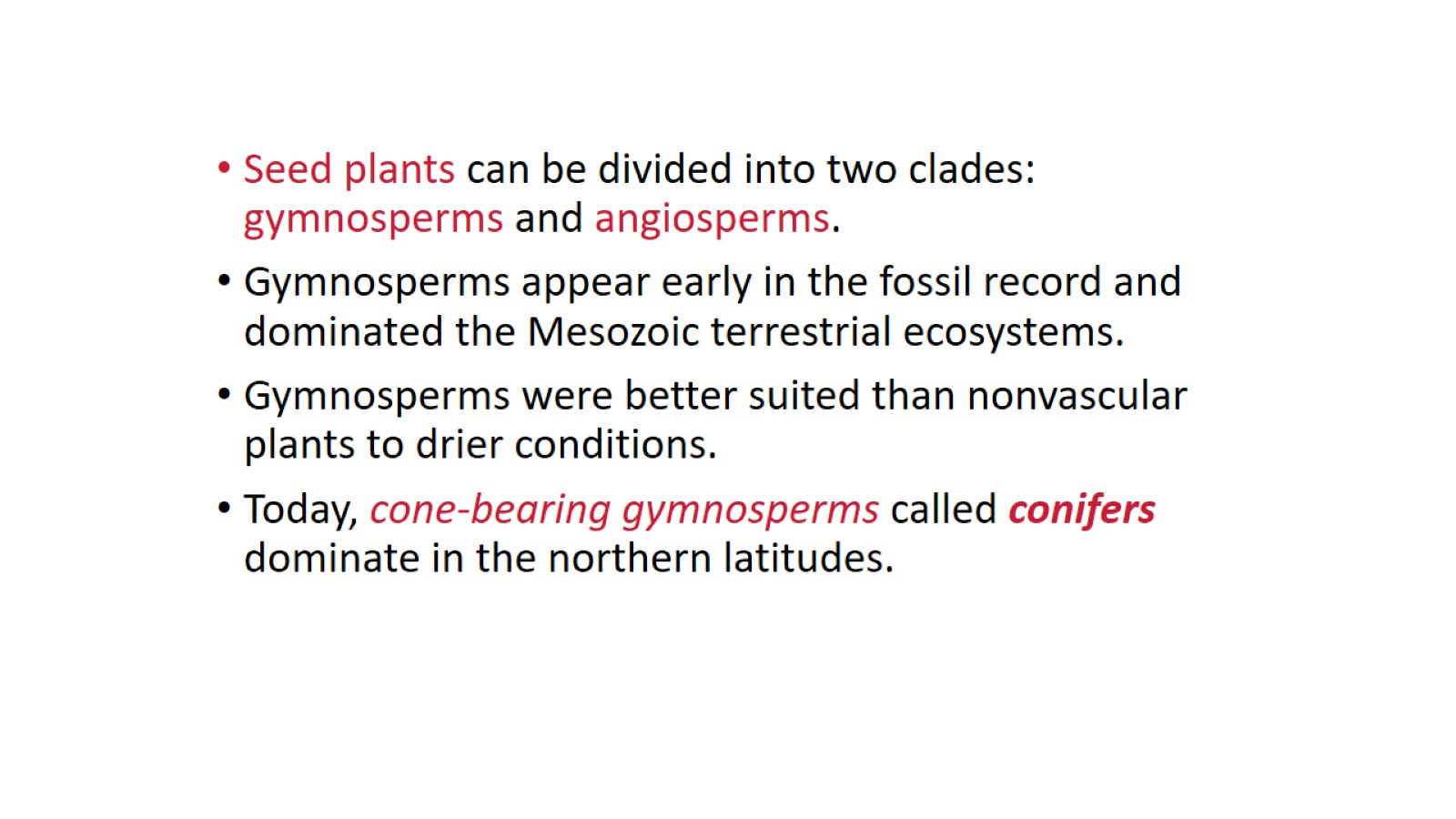 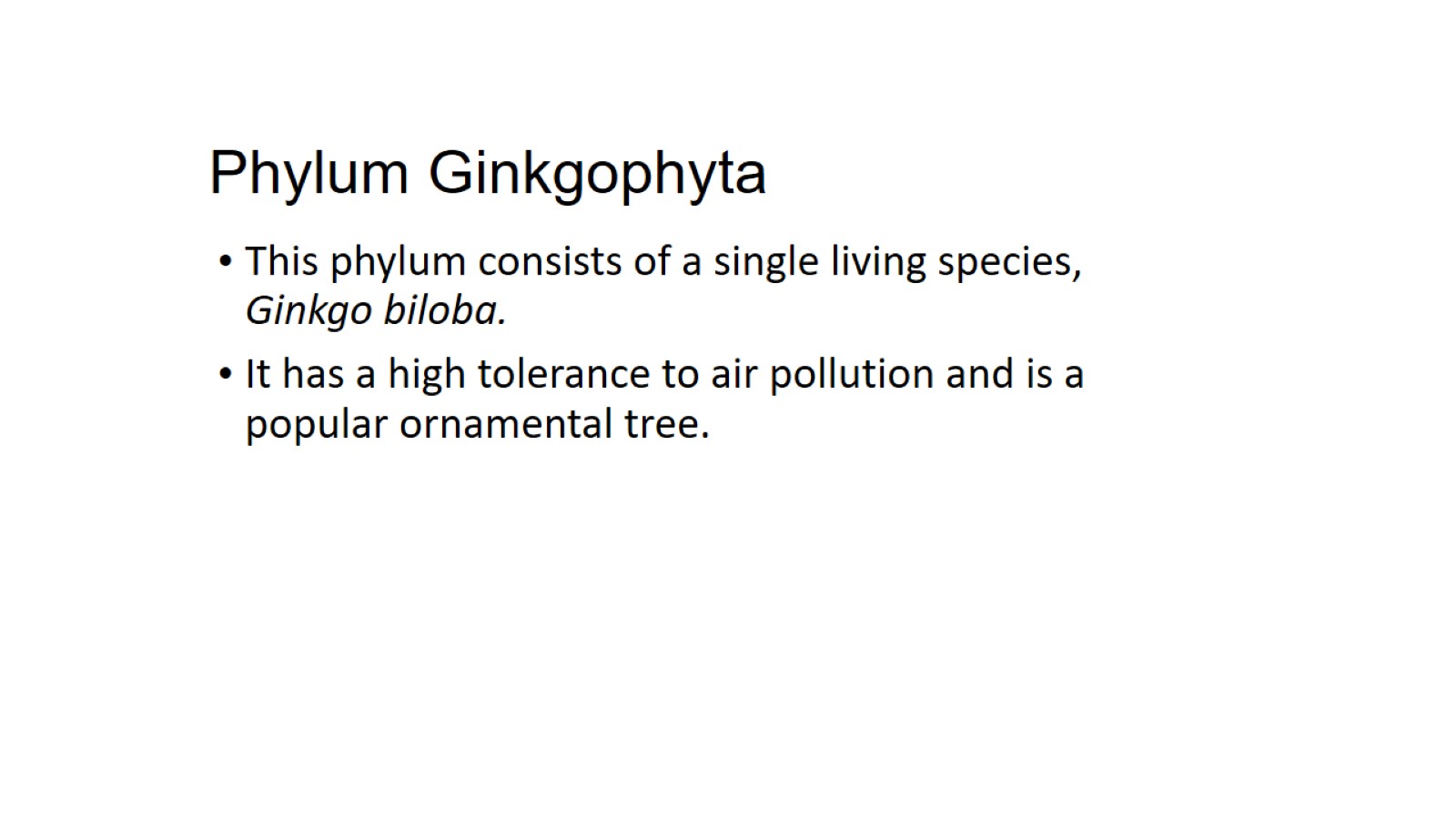 Phylum Ginkgophyta
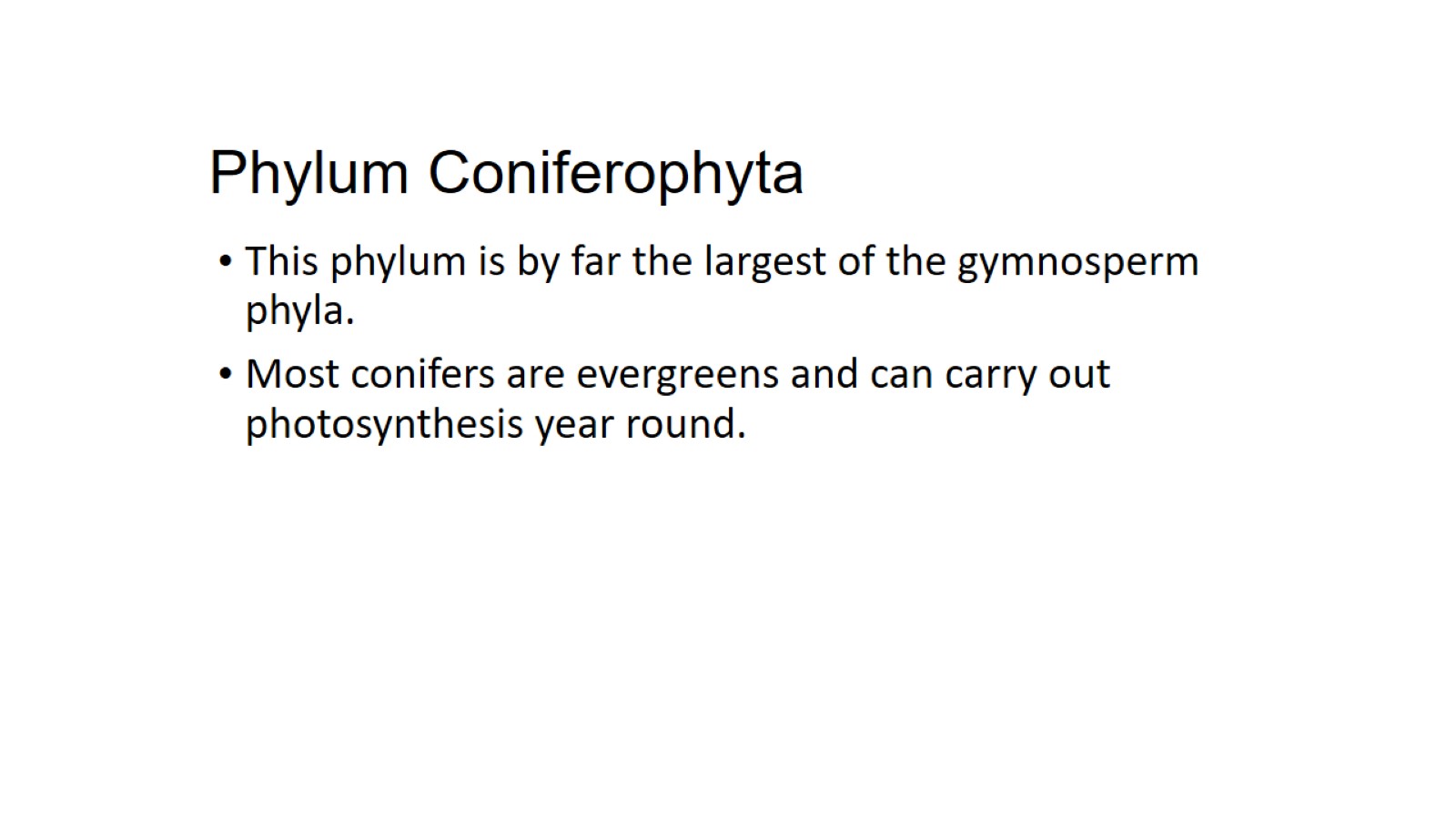 Phylum Coniferophyta
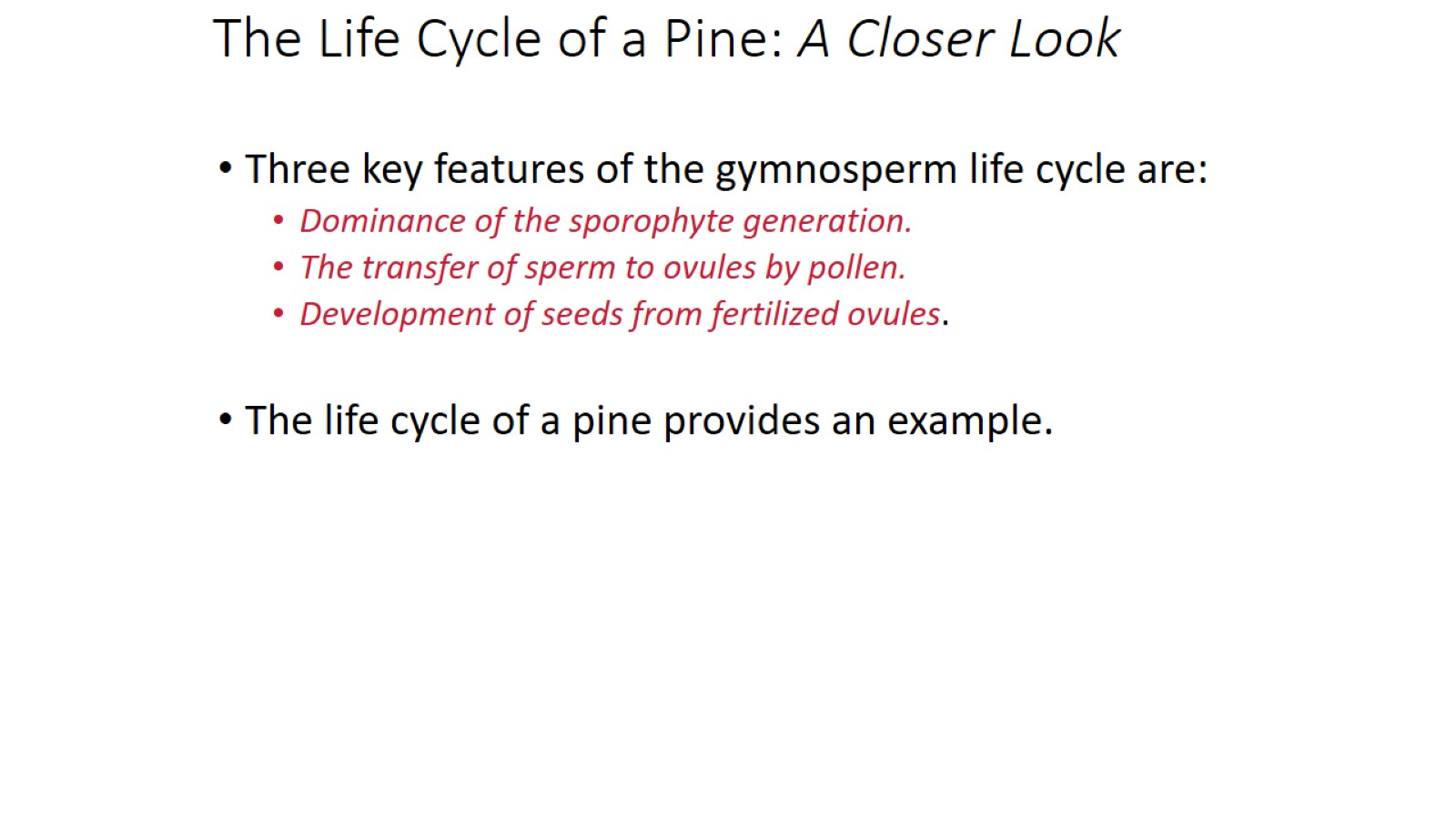 The Life Cycle of a Pine: A Closer Look
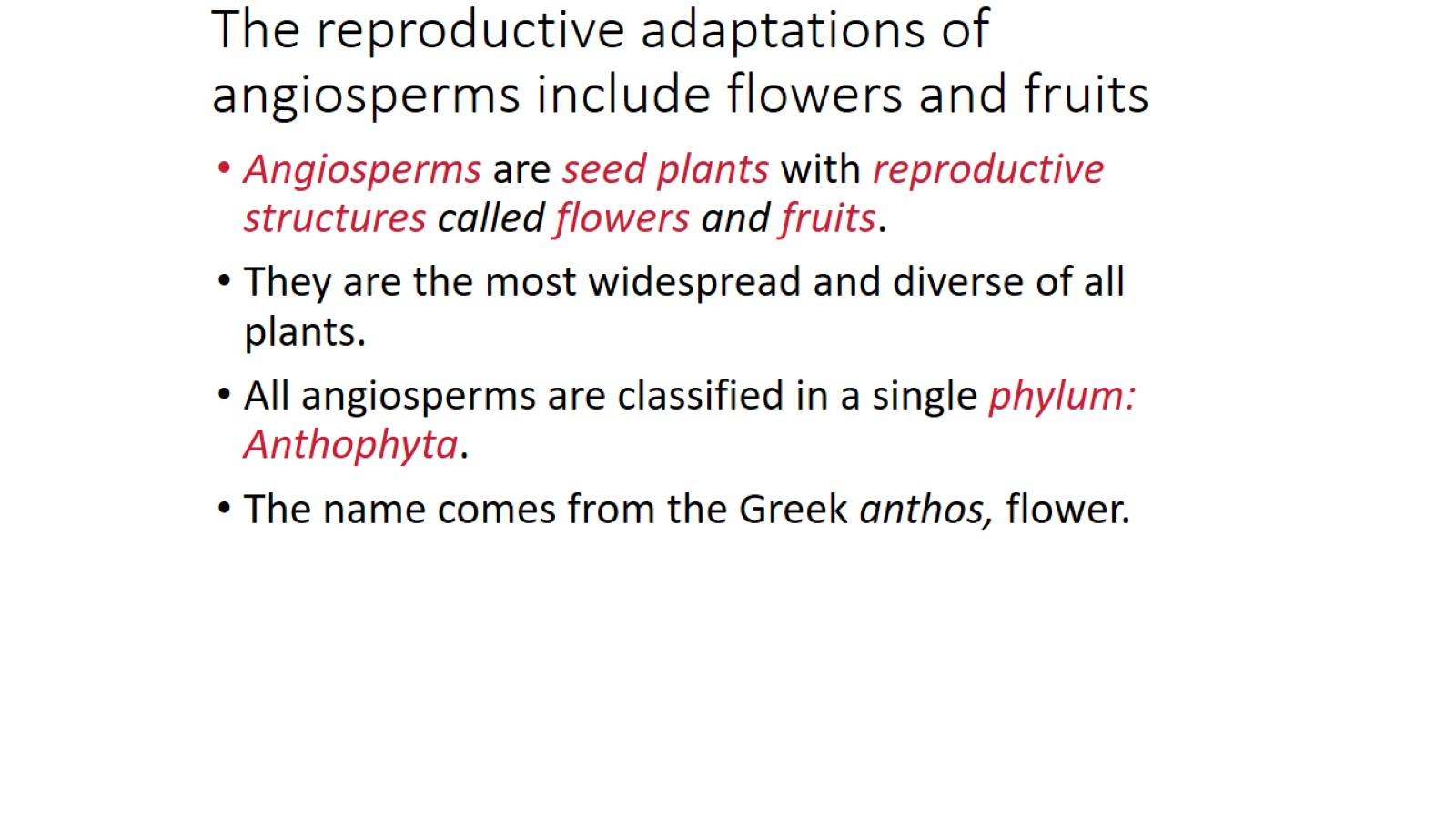 The reproductive adaptations of angiosperms include flowers and fruits
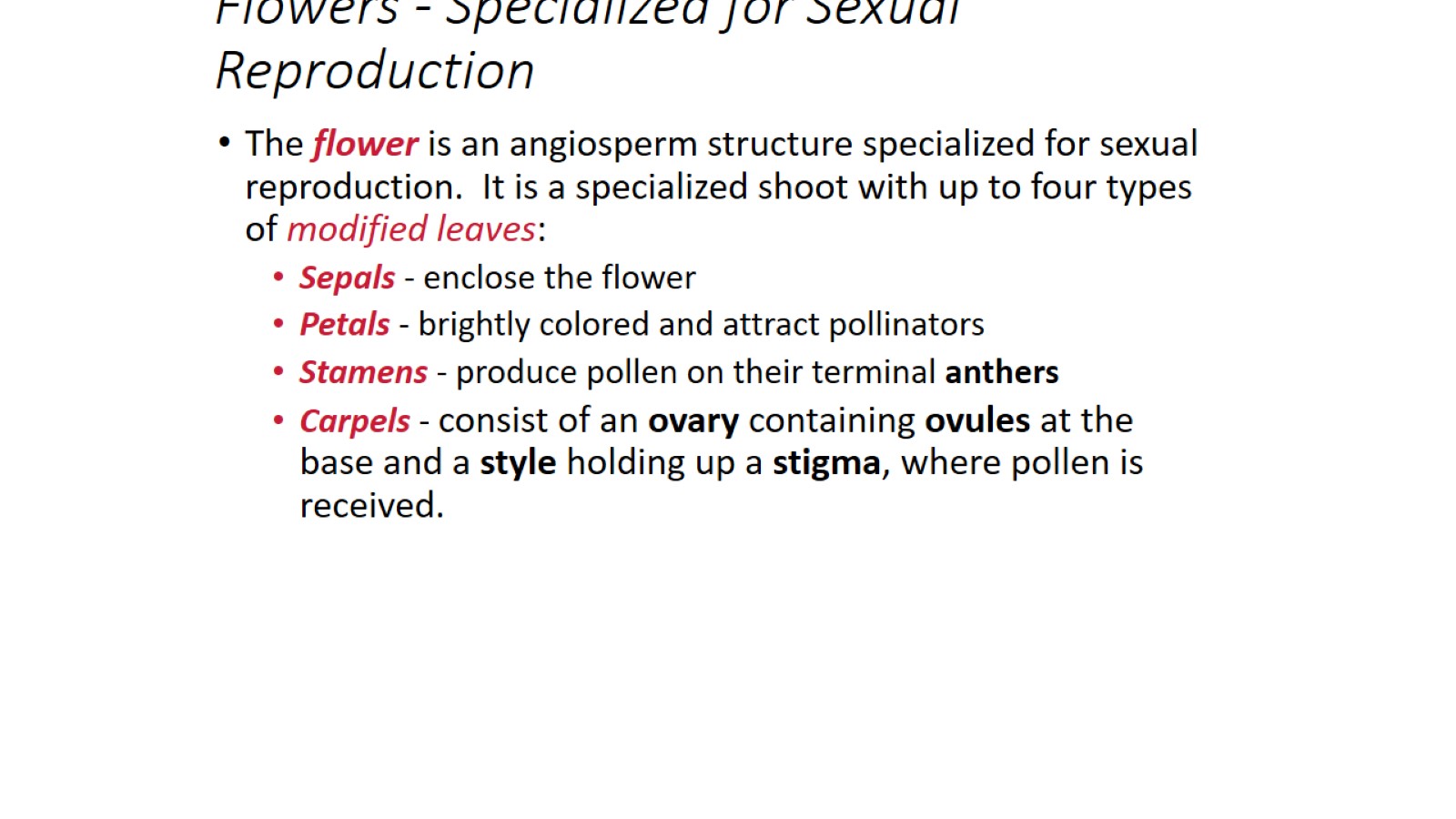 Flowers - Specialized for Sexual Reproduction
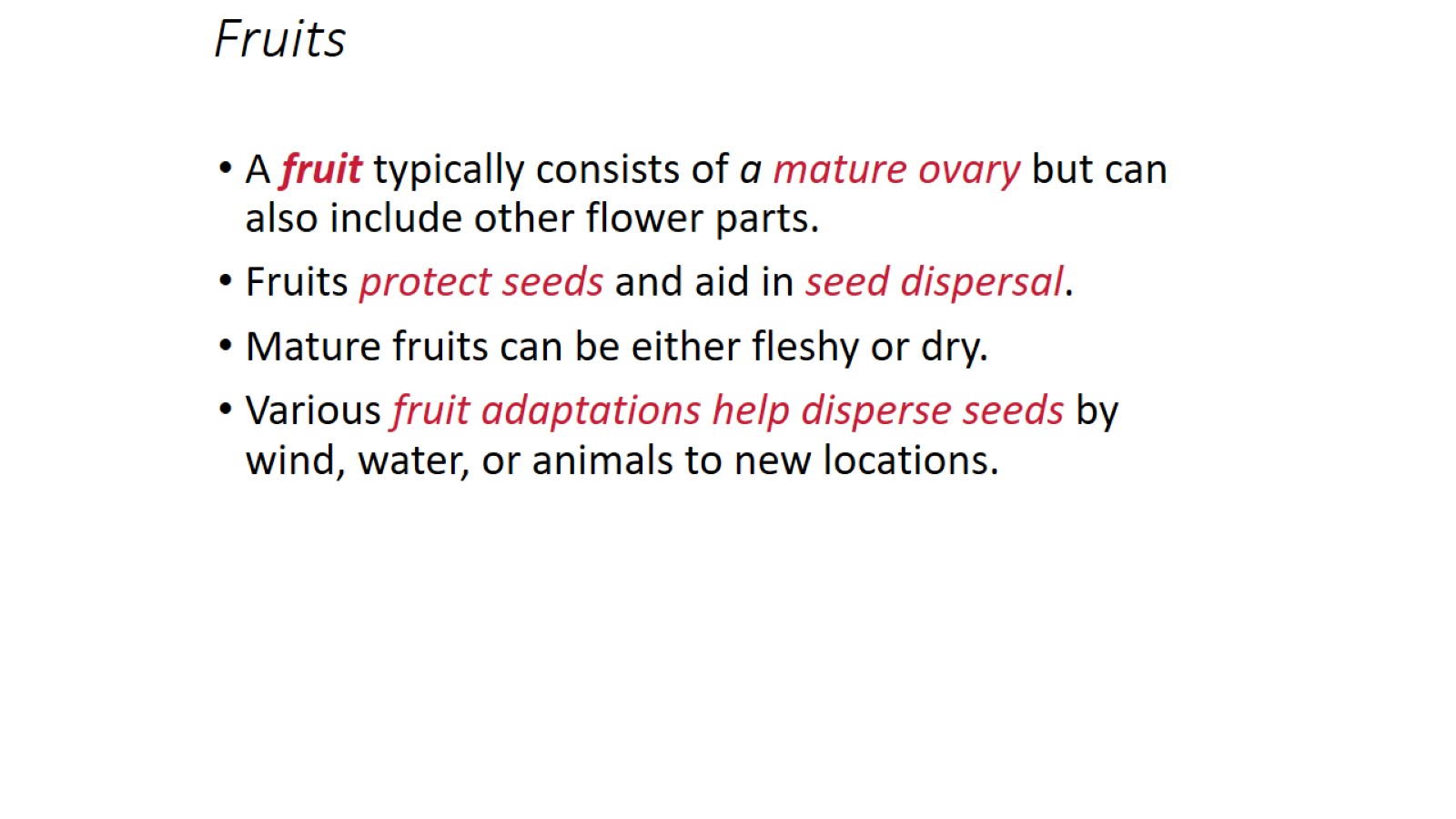 Fruits
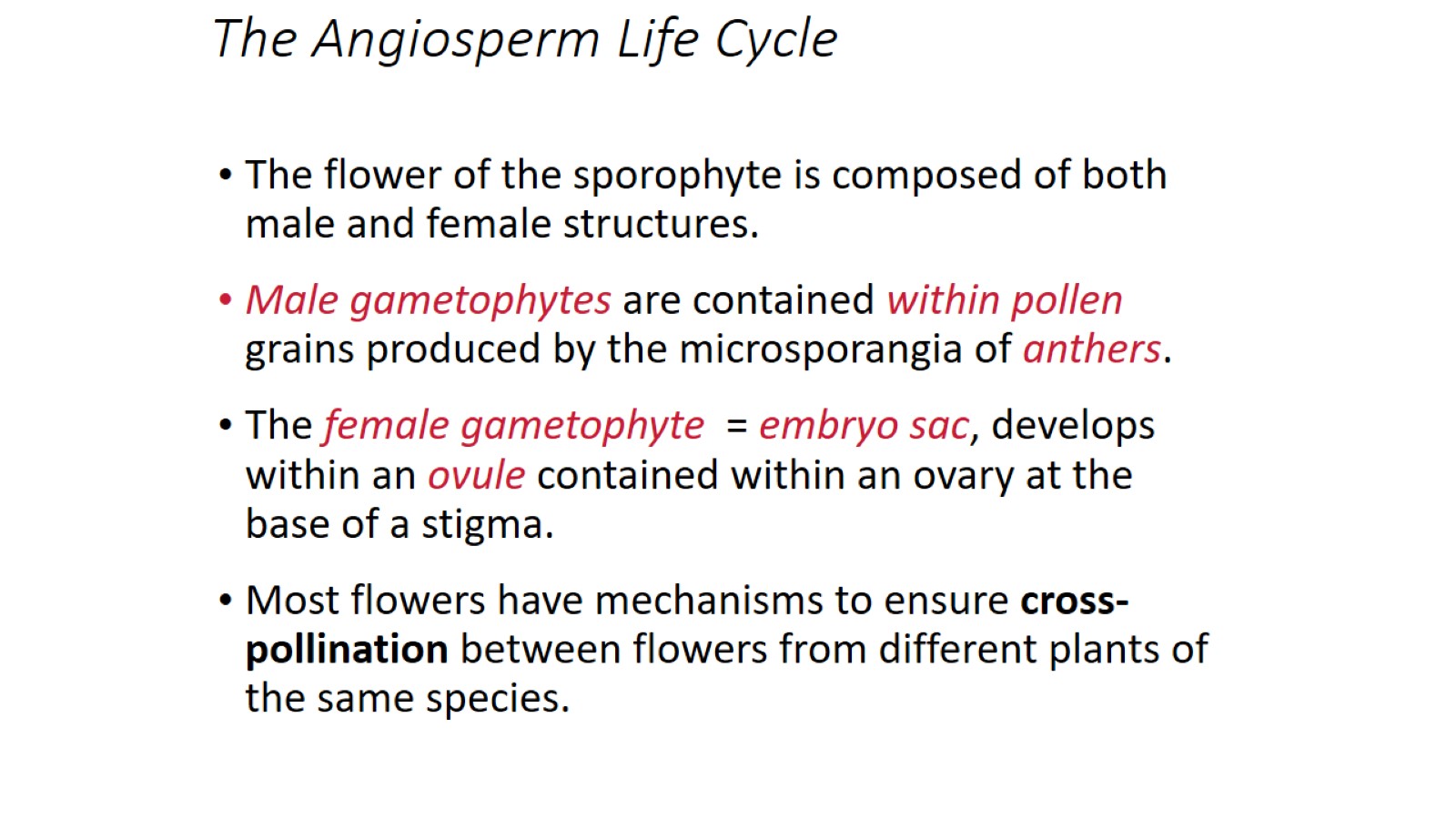 The Angiosperm Life Cycle
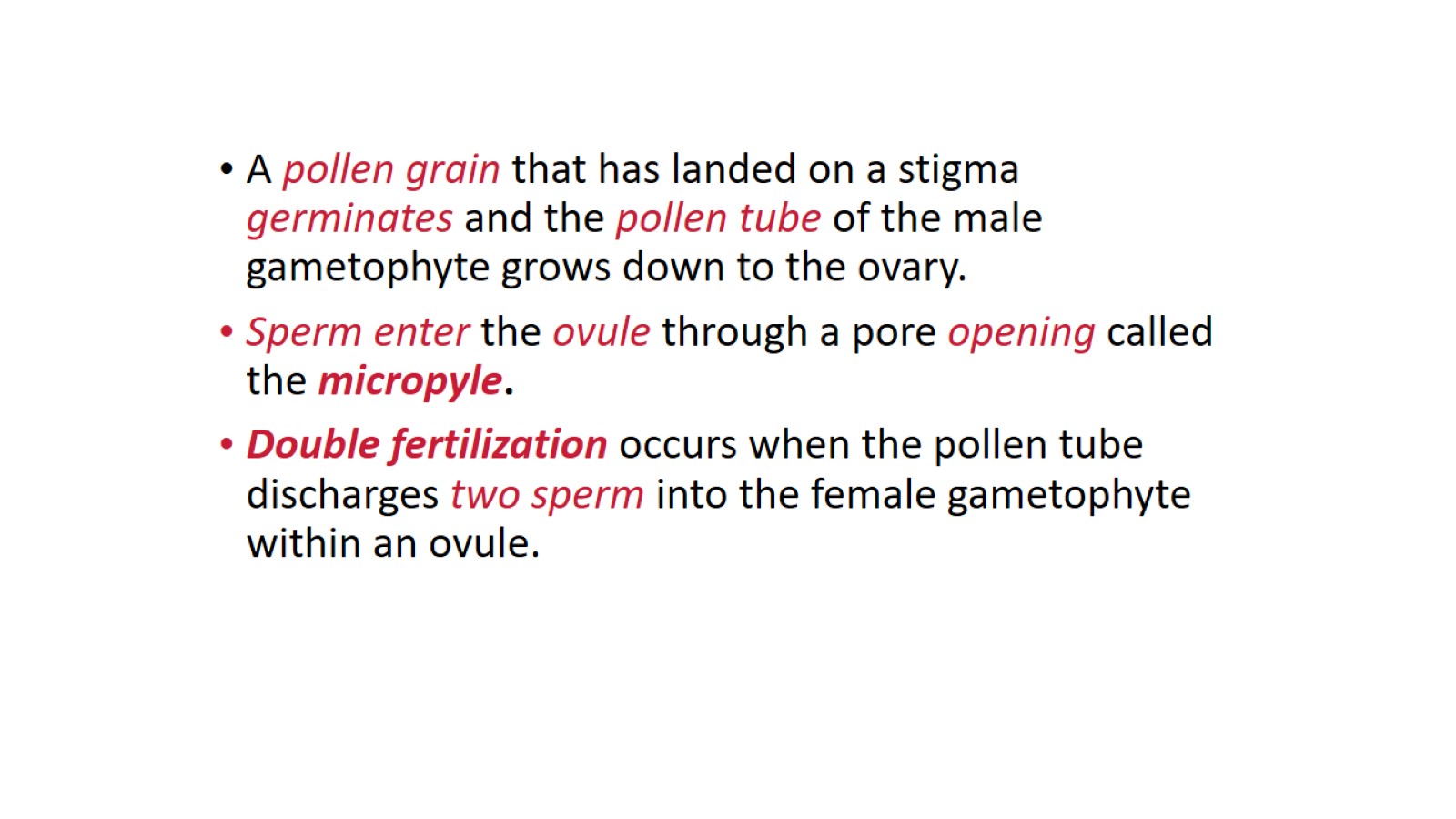 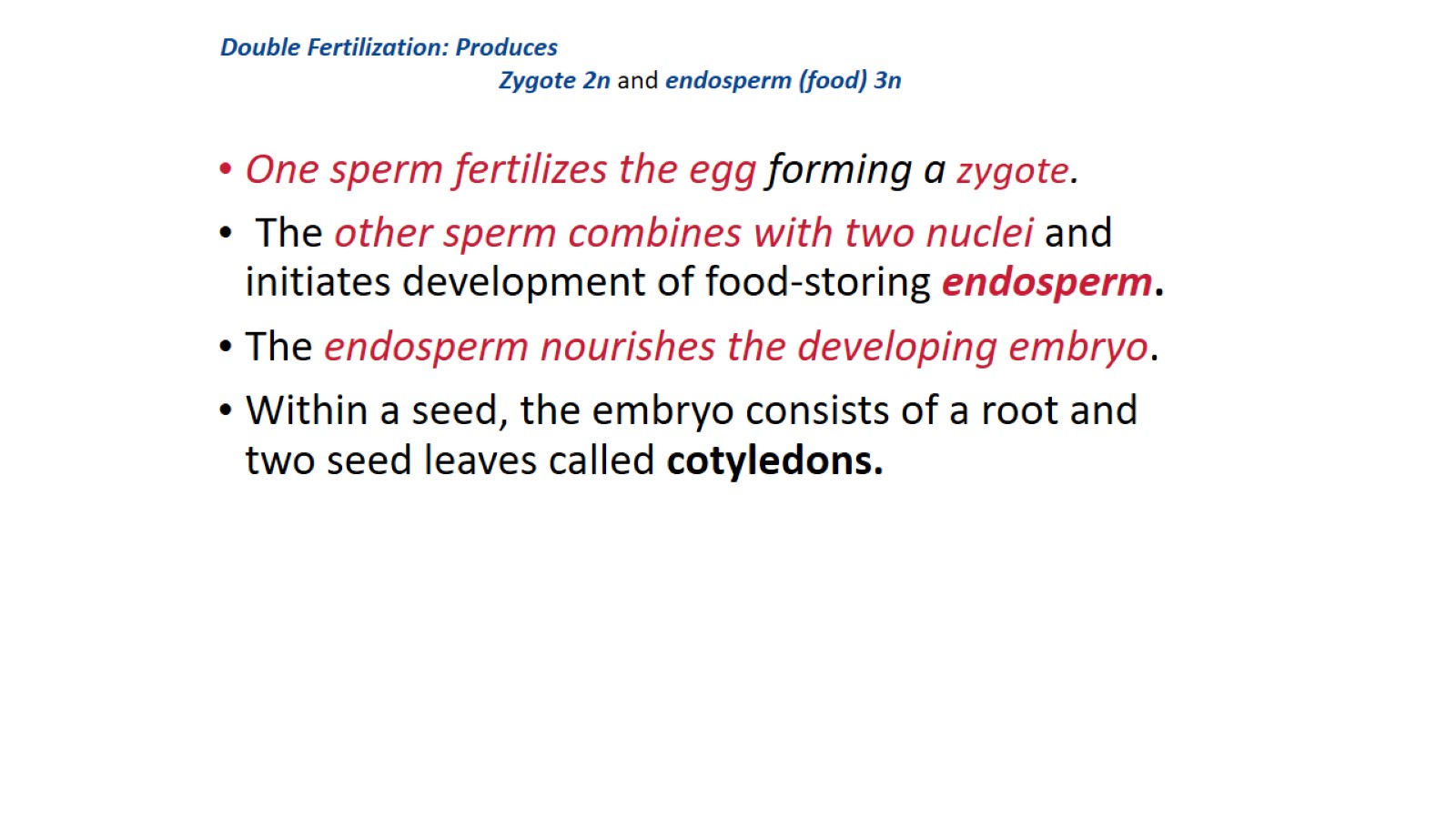 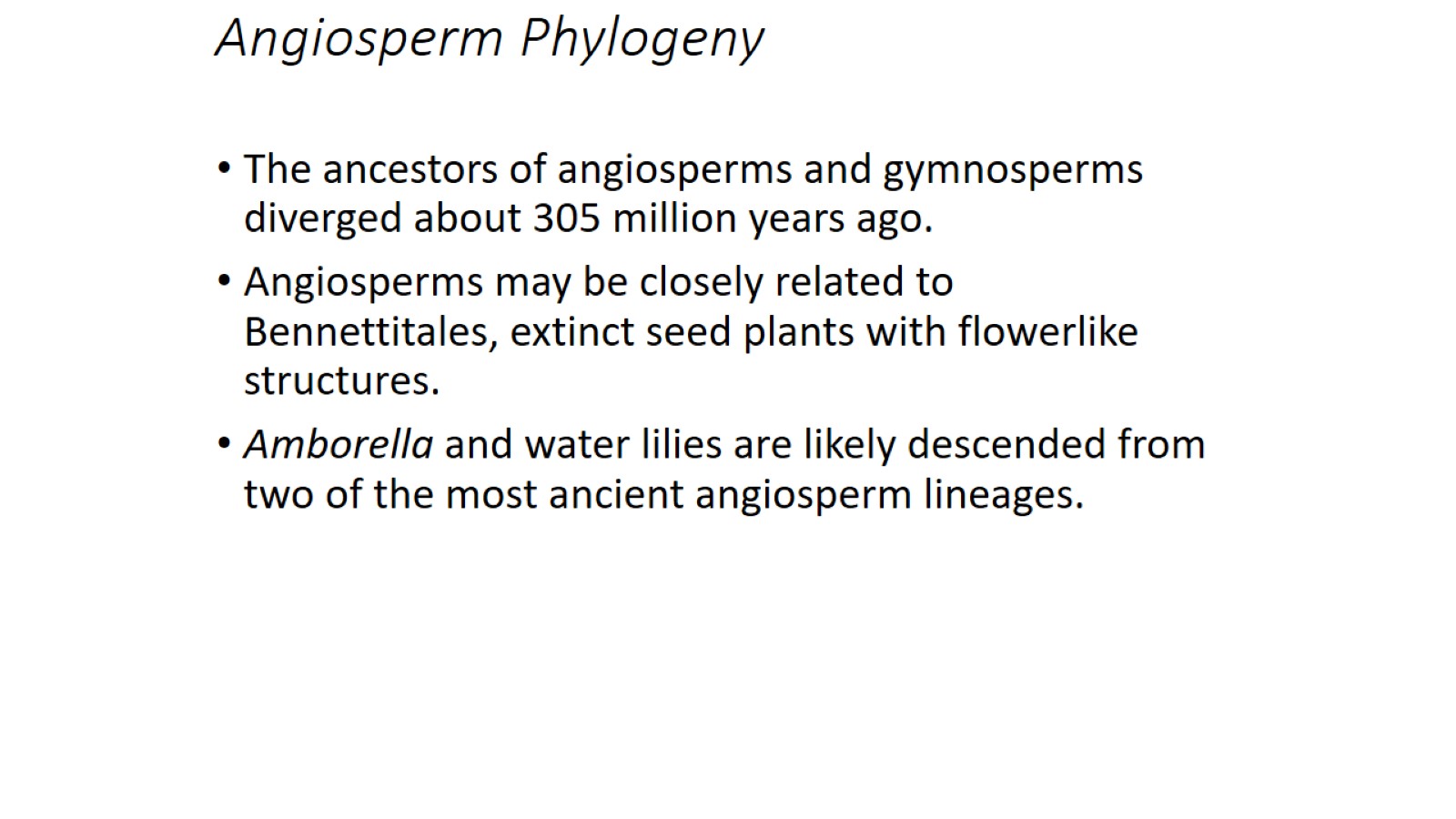 Angiosperm Phylogeny
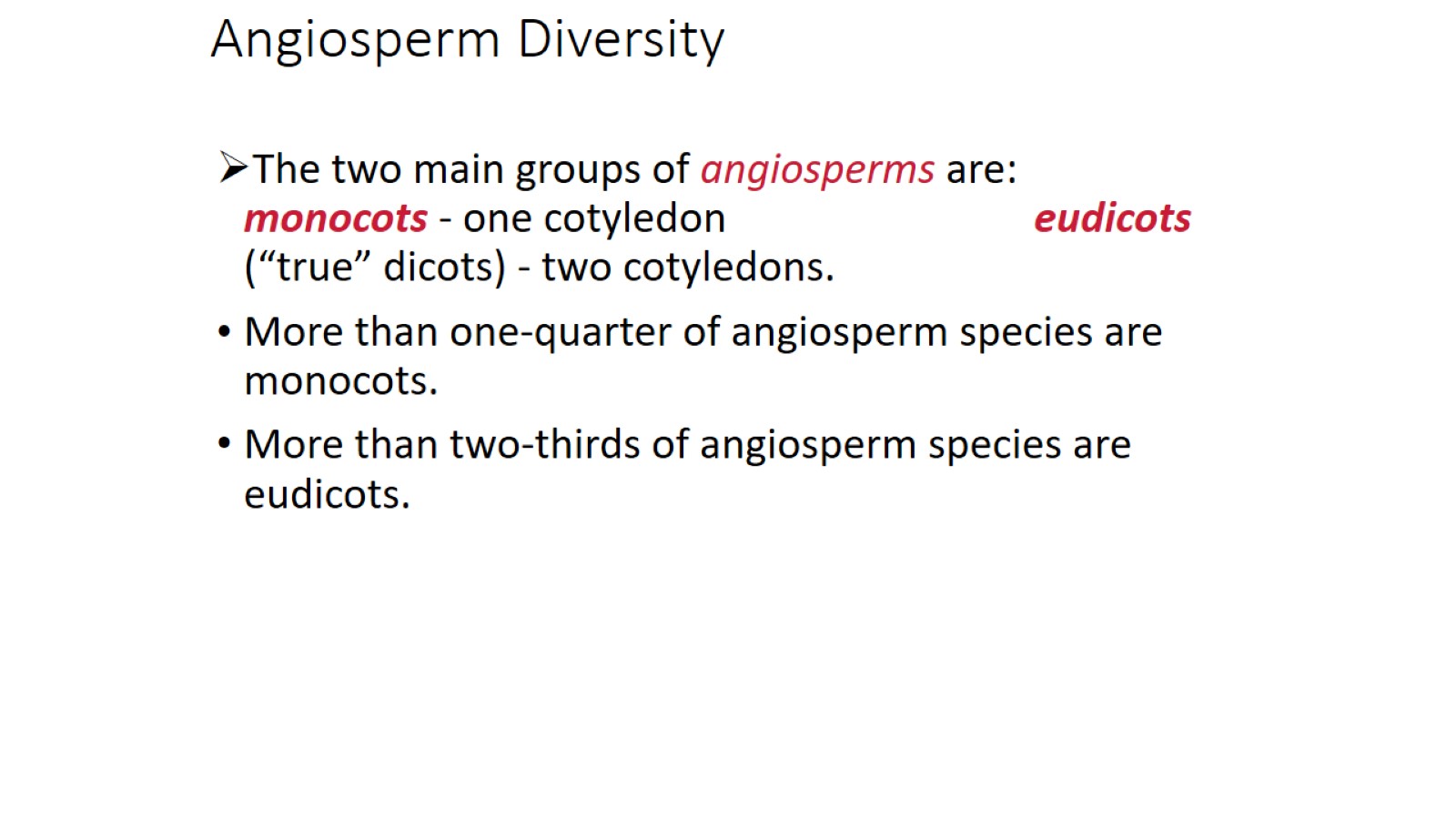 Angiosperm Diversity
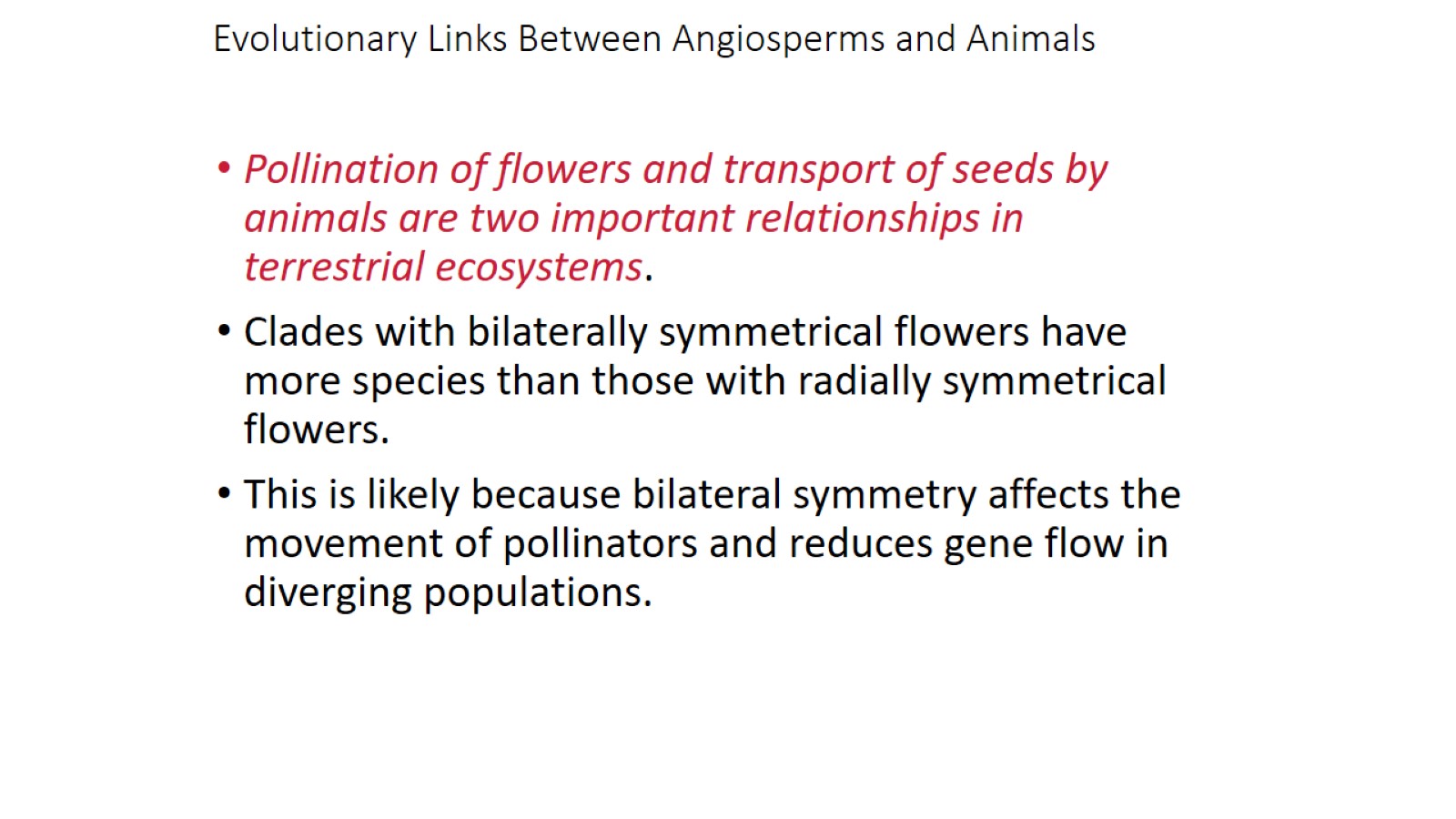 Evolutionary Links Between Angiosperms and Animals
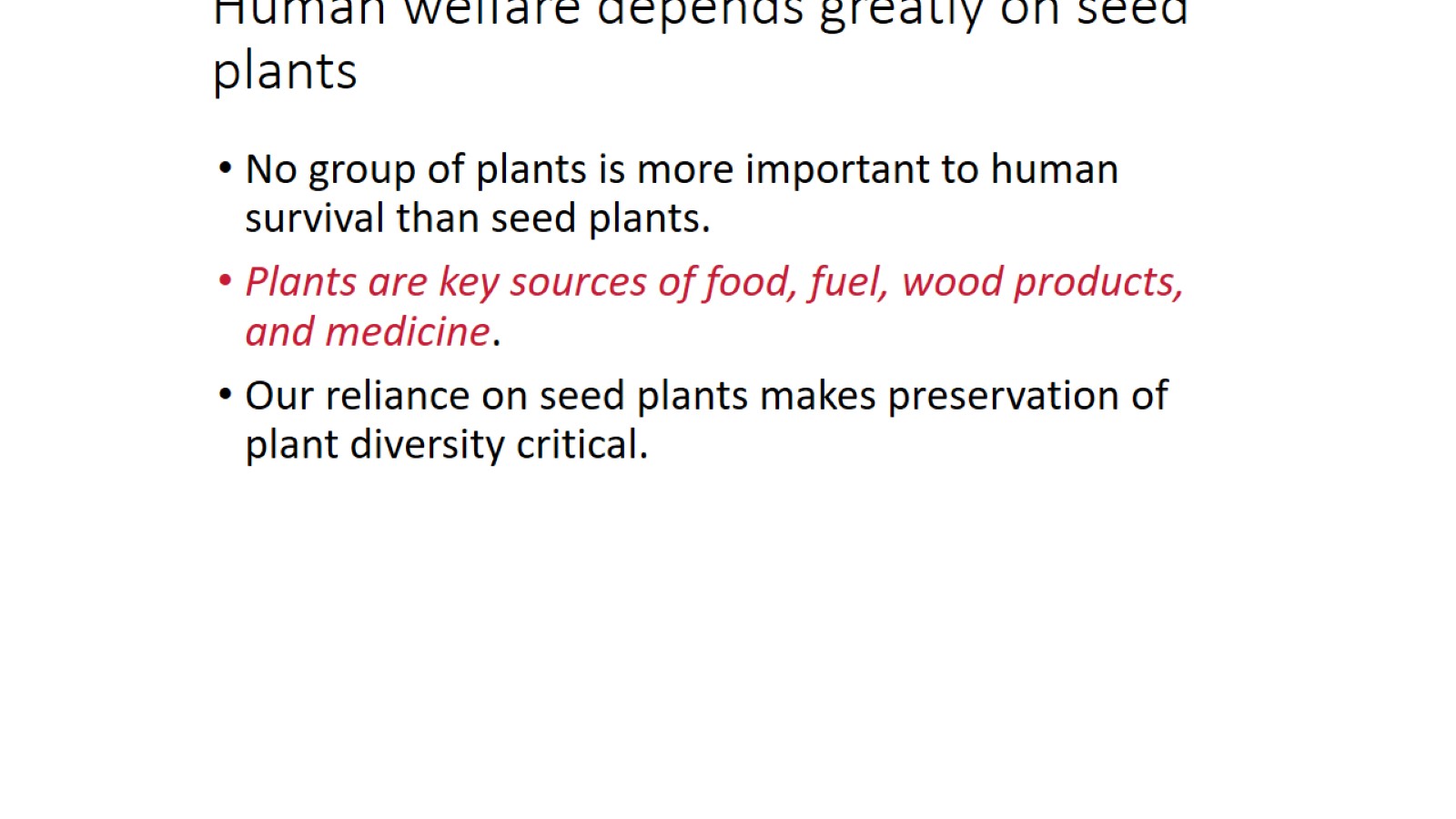 Human welfare depends greatly on seed plants
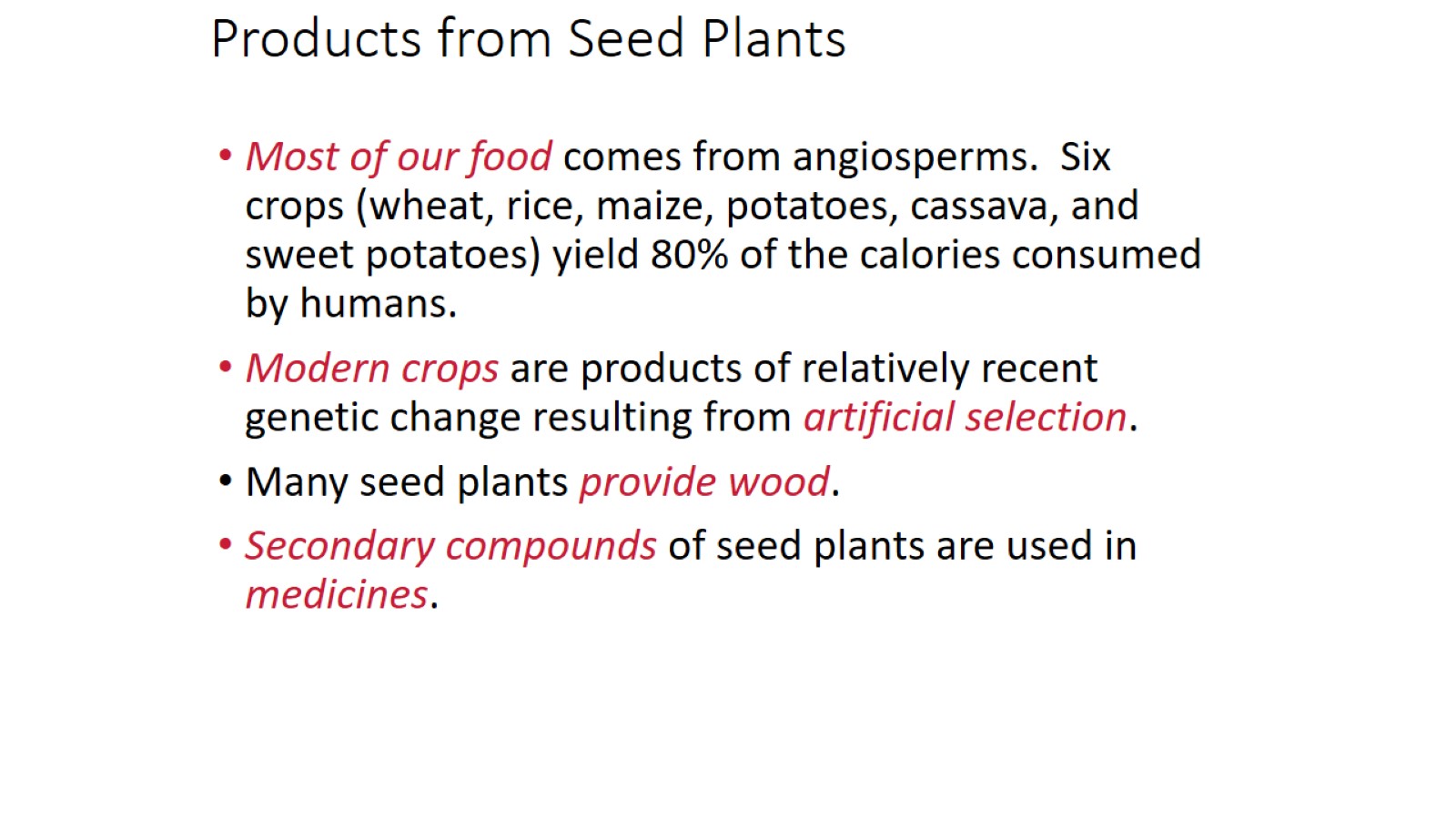 Products from Seed Plants
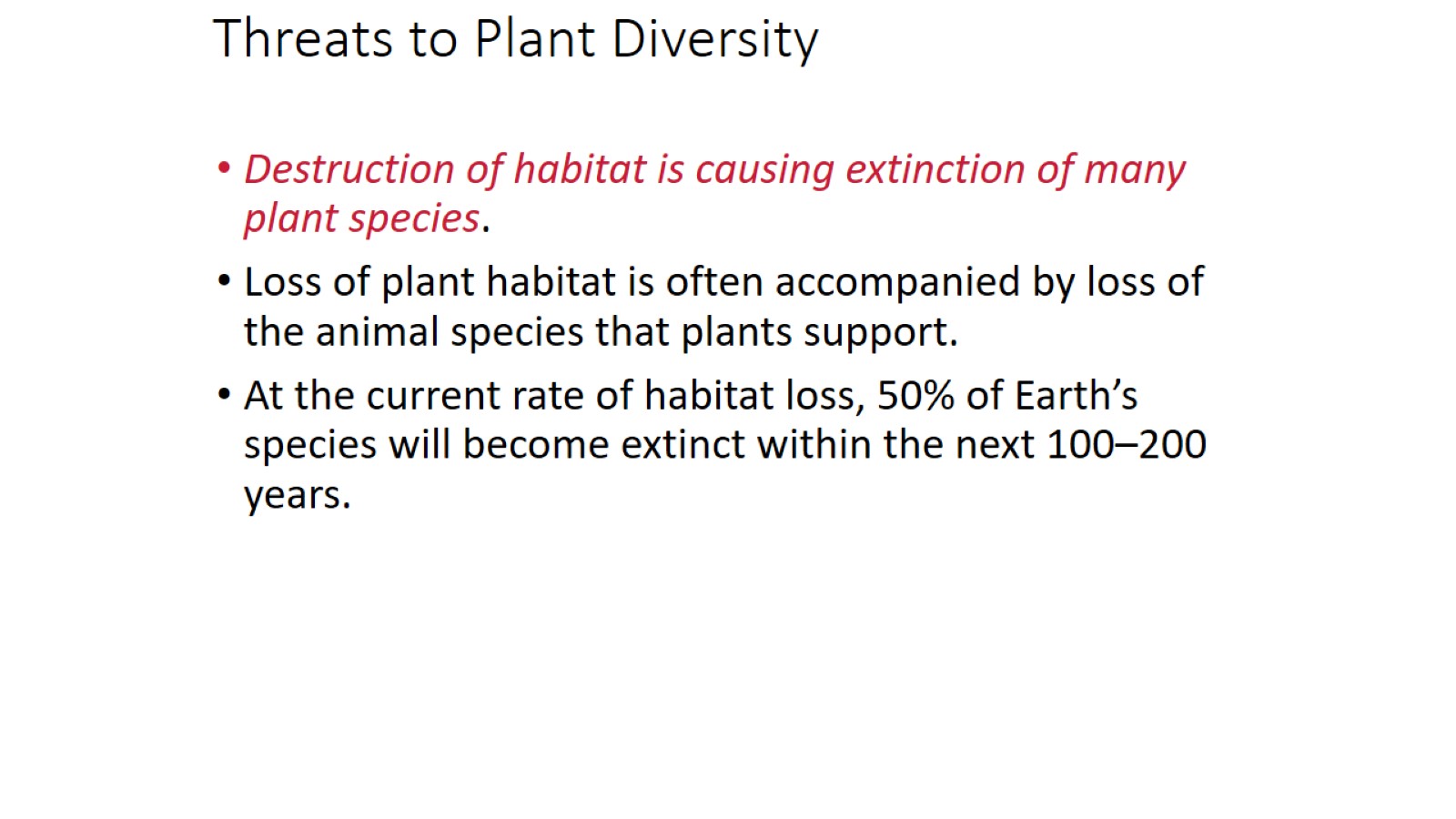 Threats to Plant Diversity